Women in European History
A Review of People and Principles Renaissance to Present
Late Middle Ages and Renaissance Women
Witch hunts common throughout 1400s-1600s

In the Renaissance, women often gained power/prominence by becoming patrons
Very few published authors/artists
Christine de Pisan, Laura Cerata, Isabella d’Este most important

Renaissance merchant class women held powerful position in the family, helping to run the family business, often controlling the bookkeeping

Overall, still a patriarchal society
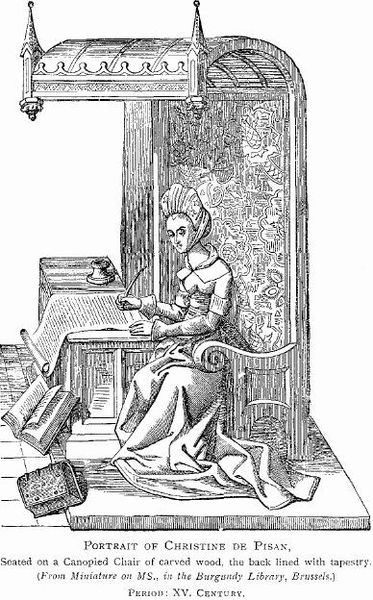 Christine de Pisan1364-1430Author and Teacher of the Late Middle Ages
Pisan instructing her son
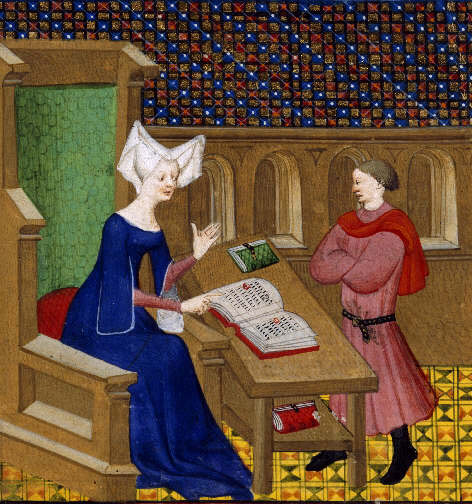 Pisan Instructing a Group of Men
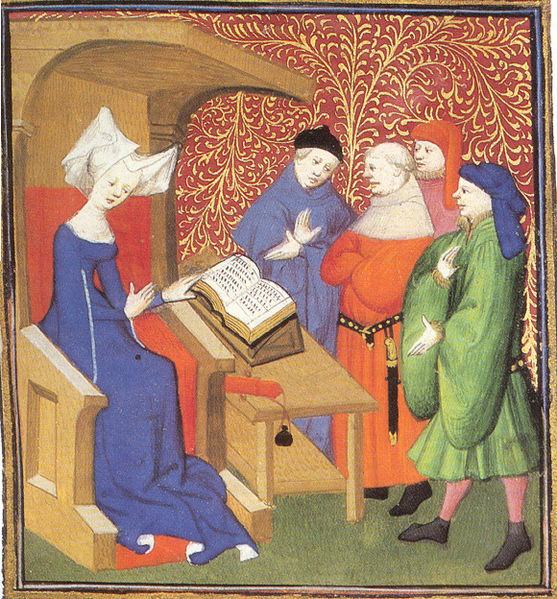 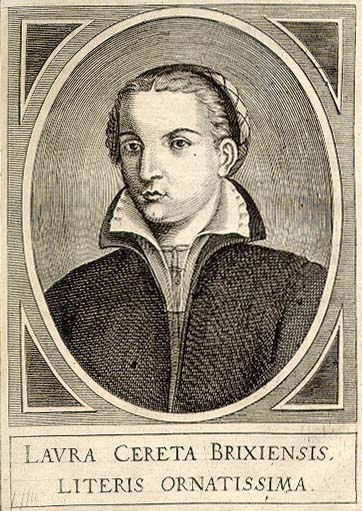 Laura Cereta1469-1499Well-Accepted among Male Writers until she tried to Publish her works; accused of Plagiarism
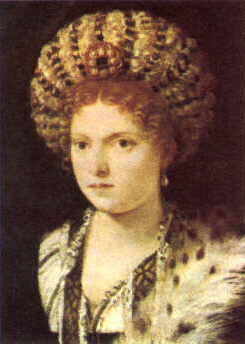 Isabella d’Este1474-1539Most Famous of the Female Patrons
Reformation Women
In the Protestant Reformation, women gained power in the new churches 
allowed to speak, sometimes even hold positions

In the Catholic Reformation, women led reform movements
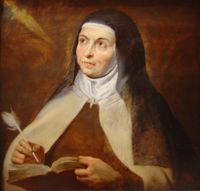 St. Teresa of Avila (1515-1582) Spanish Mystic of the Catholic Reformation
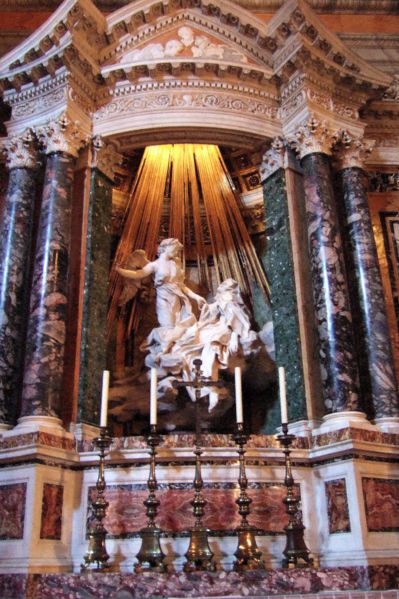 The Ecstasy of Saint Teresa of Avila by Bernini
Royal Women
Women often played major roles whether they were queen, regent to their son, or the influential wife of a king
Catherine de Médicis1519-1589Mother to and Regent of Francis II, Charles IX, Henry III of France During French Wars of Religion
Mary I of EnglandMary Tudorr. 1553-1558Nicknamed “Bloody Mary” for her Protestant Persecution after the death of her brother Edward VI
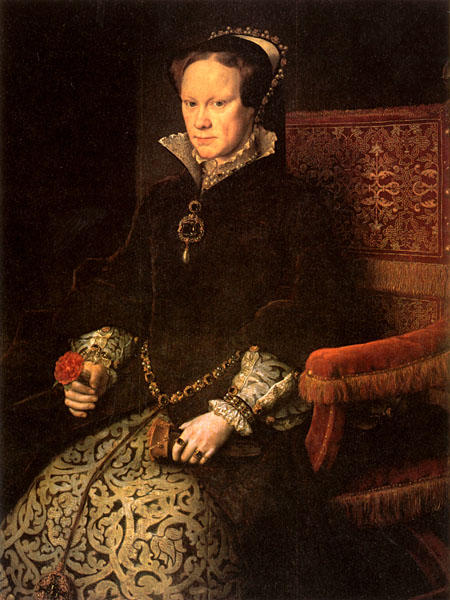 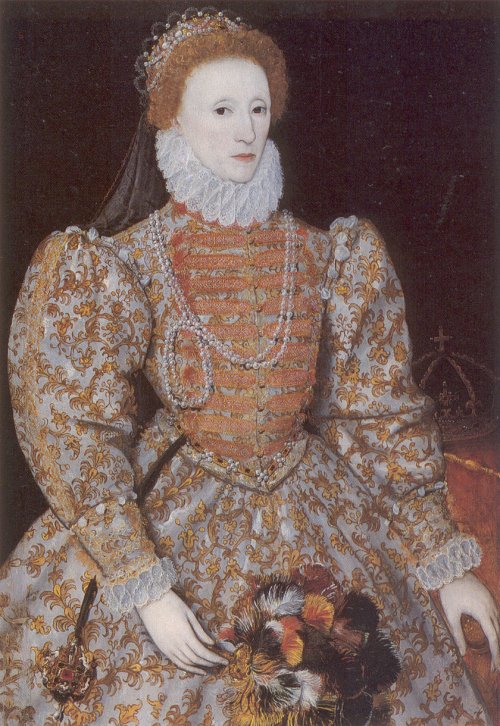 Elizabeth I of Englandr. 1558-1603Reign is Known for Rise in English Power over Spain, prosperity, golden age of the Arts
Marie de Médicis1575-1642Wife of Henry IV (Navarre) and and Regent for Son Louis XIII of France
Mary II of Oranger. 1689-1694Protestant daughter of Stuart King James II; Part of the “Glorious Revolution” Duo
Marie Thérèse 1638-1683Wife of Louis XIVWars of Devolution and Spanish Succession Based on her Ties to Land Holdings
Holy Roman Empress Maria Theresa r. 1740-1780 First Female HRE Due to Pragmatic Sanction
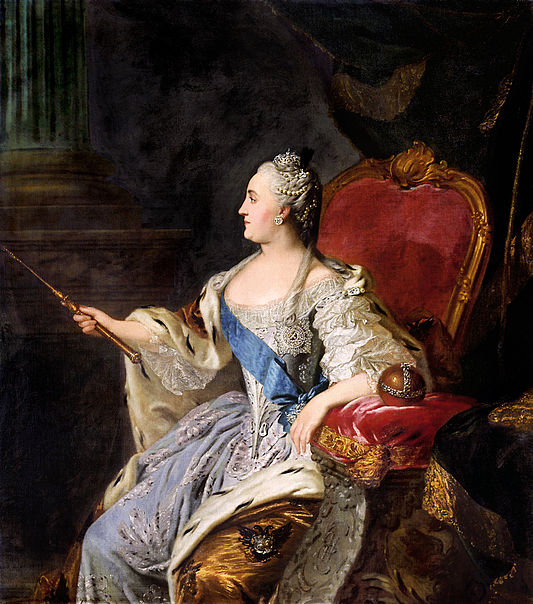 Catherine the Great of Russia r. 1762-1796German Princess Turned First Czarina, “Englightened” Despot, partioner of Poland
Queen VictoriaEra known for Peace and Prosperity, and moral and behavioral standardsr. 1837-1901
Czarina Alexandra1872-1918Wife of Czar Nicolas II who Allowed Rasputin to make political decisions after he “saved” her son
What will she do?
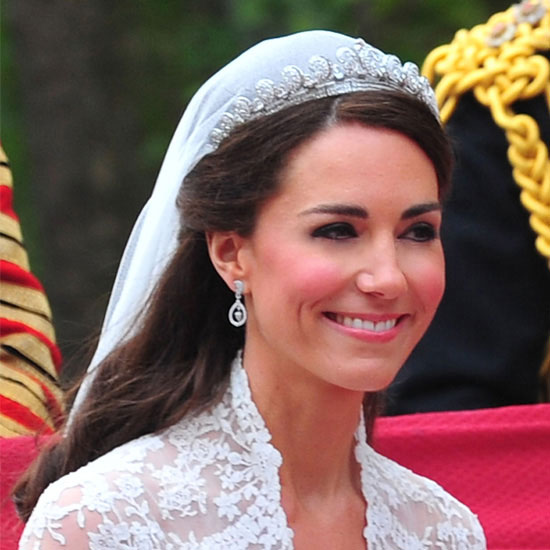 Women of the Enlightenment and French Revolution
Became more outspoken as society began embracing change only to find that their kind of change wasn’t wanted!

Rousseau said women should always be subordinate to men

Montesquieu feared equality would cause problems in society (even though he supported it)

Women often gained power by hosting salons instead of trying to publish their own writings

During the Revolution, women were active participants early (march on Versailles) but were persecuted during the Reign of Terror (de Gouges)
The Salon of Madame Geoffrin
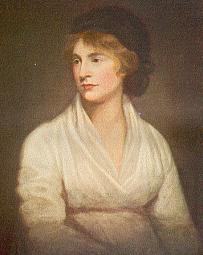 Mary Wollstonecraft1759-1797Battled Rousseau over women’s rights, said Equality of Education the Key to gaining equal rights
A Vindication of the Rights of Women
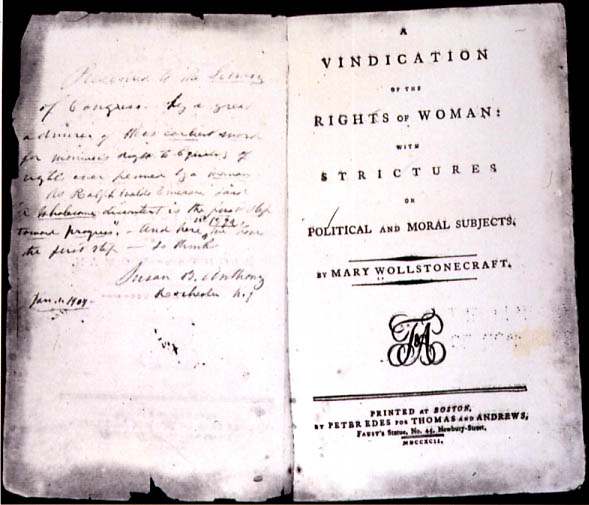 The Women March on Versailles
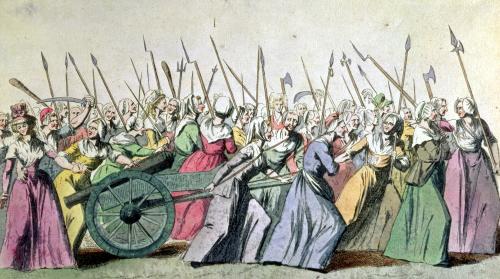 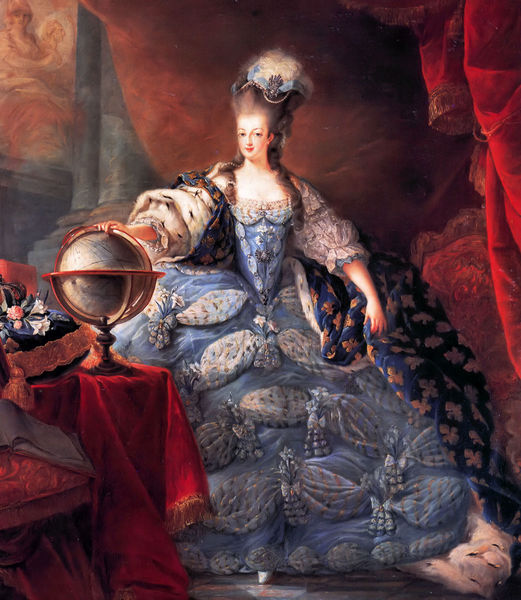 Marie Antoinette1774-1792Wife of Louis XVIExecuted During French Revolution
Execution of Marie Antoinette
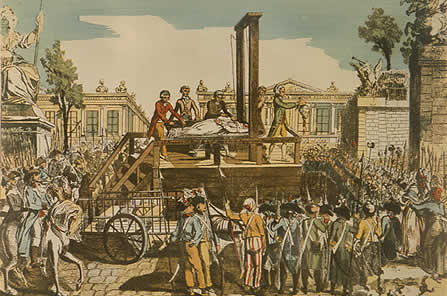 Olympe de Gouges1748-1793Declaration of the rights of women and CitizenExecuted during reign of terror
Women and the Industrial Revolution
Factories replaced putting-out system so many turned to cottage industries

Women hired for same positions in factories for less pay; also hired for their size and dexterity

Women still required to do most of child-rearing and household management even if working full time

With greater participation in economy, however, came  increasing demand for voting rights, better conditions (especially by the late industrial period)

Series of mid-late 1800s English Factory Acts led to better conditions, hours, pay for women
Factory Workers
John Stuart Mill1806 - 1873 Utilitarian, Utopian Socialist, and Supporter of Women’s Equality
Women of Science and Medicine
Early scientists not well-accepted by colleagues
Needed male research partners when publishing

Began breaking gender boundaries in the early 20th century
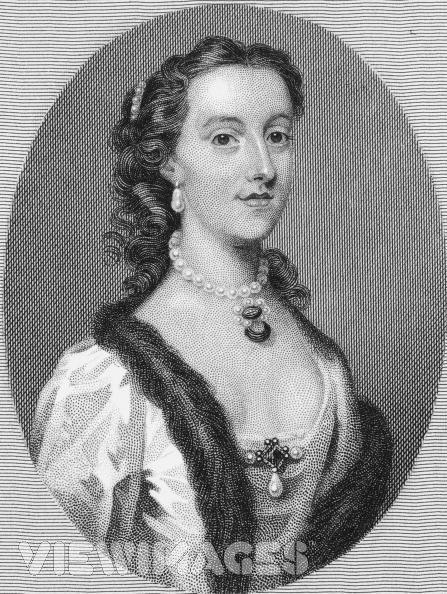 Margaret Cavendish1623-1673Scientific RevolutionFirst woman allowed to attend Royal Society  of London Meetings
Florence Nightingale1820-1910Set Cleanliness Standards in field Hospitals during Crimean War then founded first school of Nursing in England
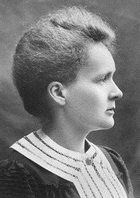 Marie Curie1867-1934Worked with her husband in Atomic radiation
19th and 20th Century Accomplishments
Voting rights!! Britain – 1918, France – after WWII
Women also a large part of temperance and abolitionist movements before the suffrage movement

Needed for “Total War” efforts of WWI and WWII
Mostly on home front in Allied West
Replaced men in factory jobs
Worked in secretarial, nursing positions in the army
Fascists/Nazis/Stalin praised motherhood and women’s ability to add to the population and keep it pure

Begin making higher wages although often still less than men in same position

Have taken a great role in elected positions (as opposed to positions by birth)
Male Reaction to Female Abolitionists
“For ladies to meet, to publish, to go from house to house stirring up petitions - these appear to me proceedings unsuited to the female character as delineated in Scripture. I fear its tendency would be to mix them in all the multiform warfare of political life.”
William Wilberforce
Leading English Abolitionist
Emmeline Pankhurst1858-1928leader of Radical British Women’s suffrage Movement
Chalking
Chaining
More Chaining
Hunger Strikes and Forced Feeding
Margaret ThatcherFirst Female British PM 1979-1990
Wrap-Up
Generally speaking, women have moved from less to more
Less pay to more pay
Less rights to more rights
Less important roles in society to more important

Some of the biggest things to impact women’s lives:
Birth control
Voting and divorce rights
Equal access to education